Министерство образования Самарской области 
Государственное автономное учреждение дополнительного
профессионального образования Самарской области
«Институт развития образования»
Номинация: «Мультимедийный дидактический комплекс»Мультимедийное дидактическое пособие«Заяц и его друзья»
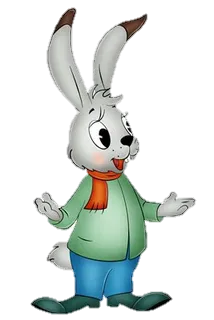 Автор: Кораблева Елена Геннадьевна,
учитель-логопед
Структурное подразделение детский сад «Ягодка» государственного бюджетного общеобразовательного учреждения Самарской области средней общеобразовательной школы № 11 города Кинеля городского округа Кинель Самарской области
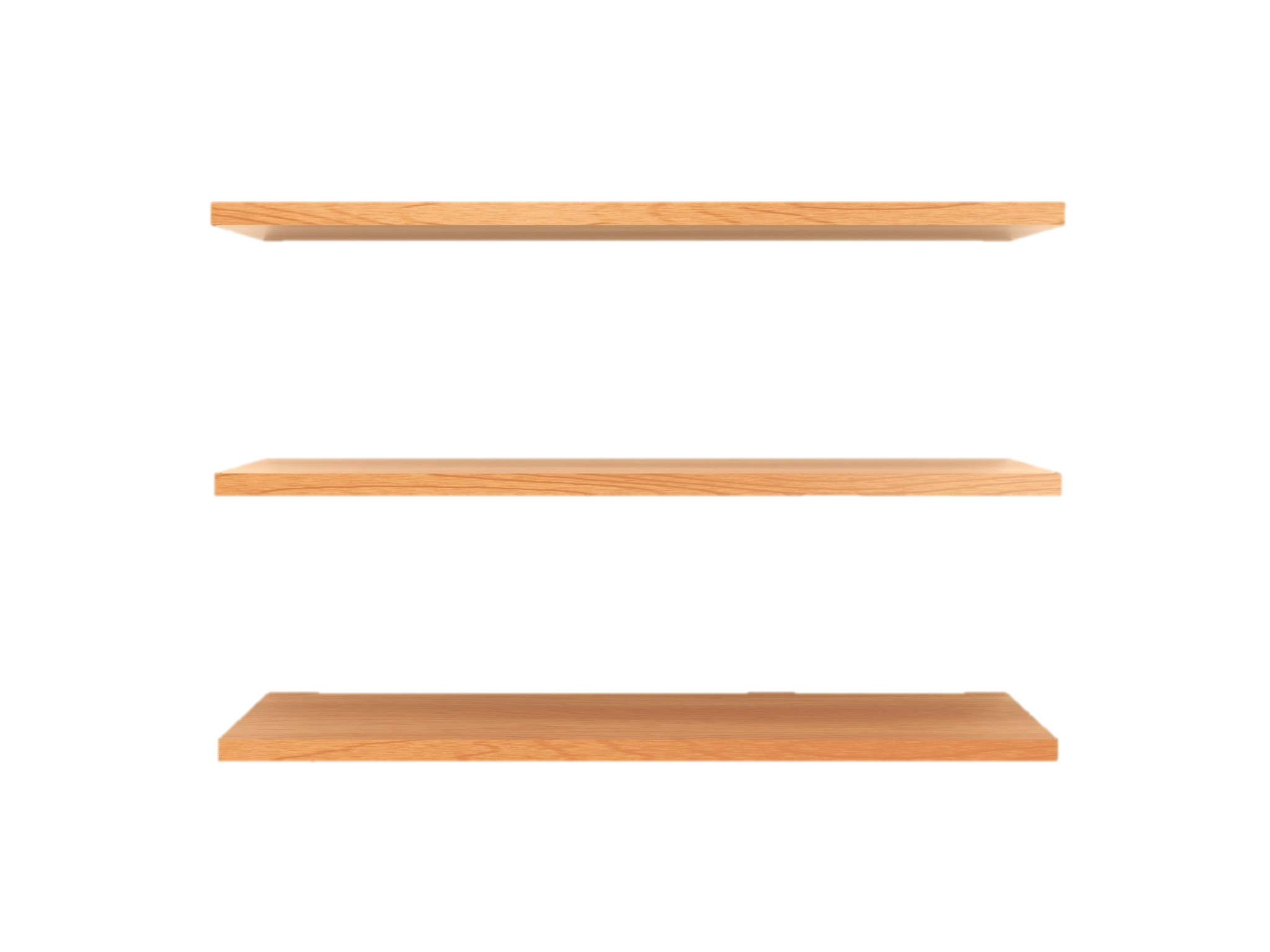 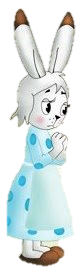 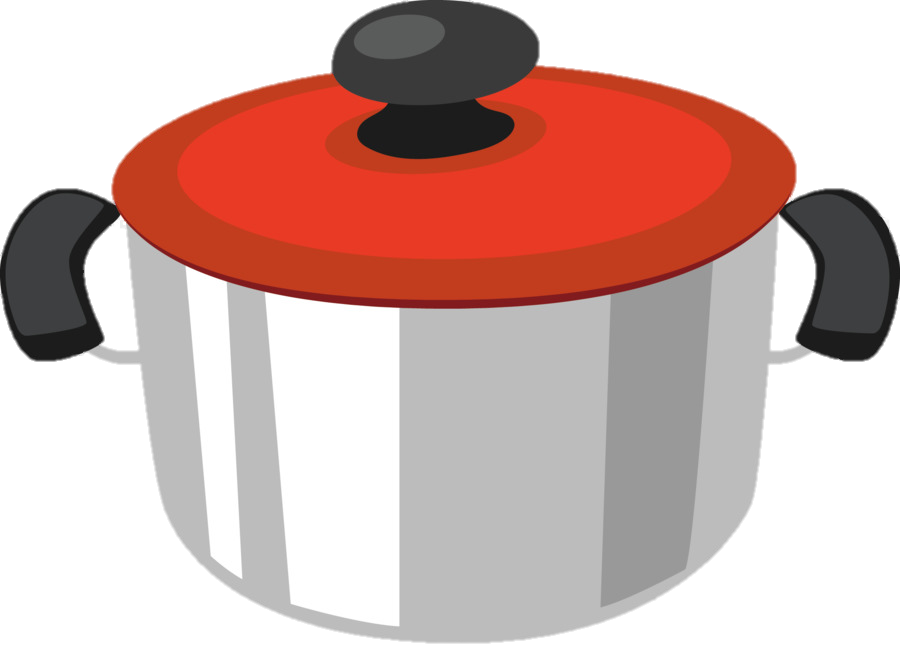 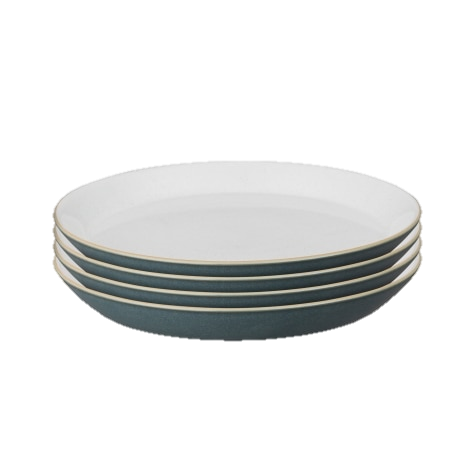 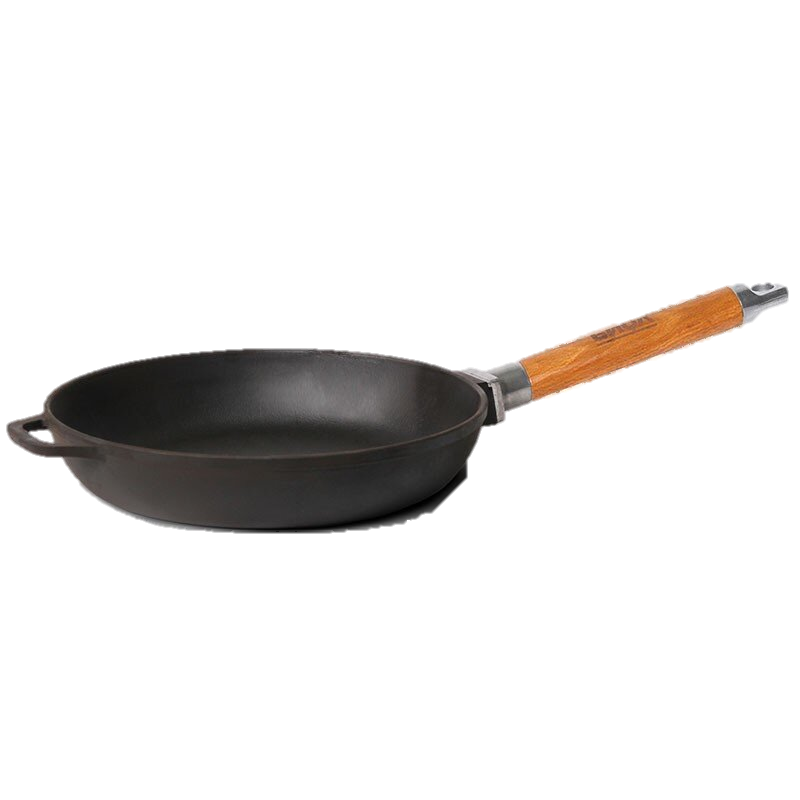 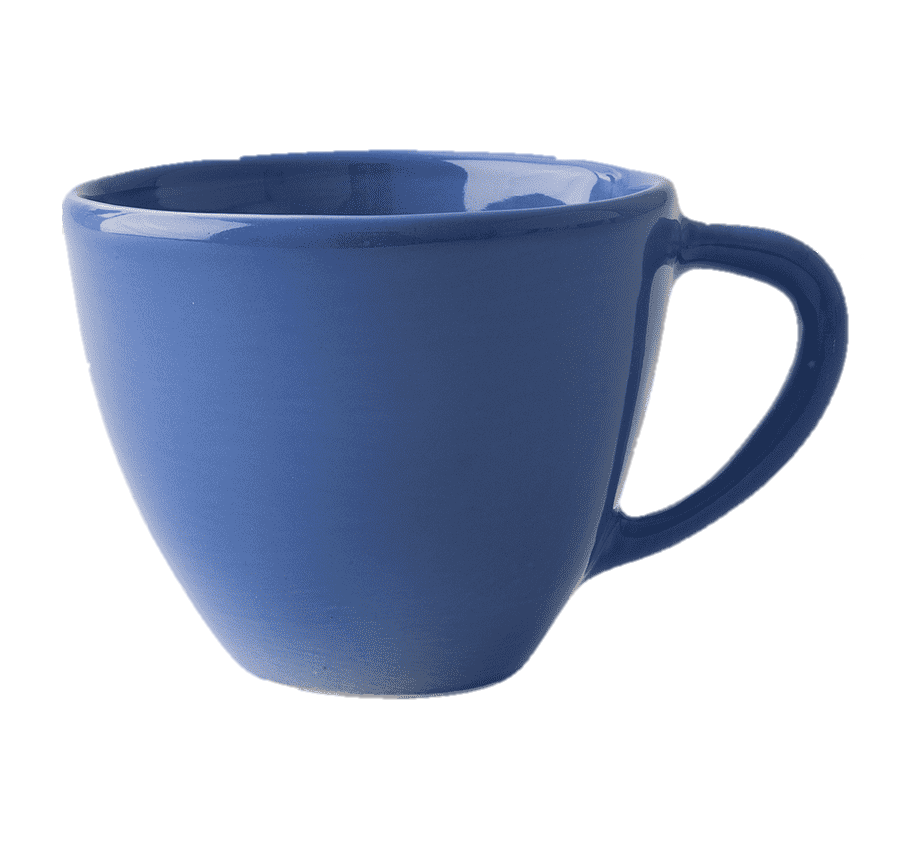 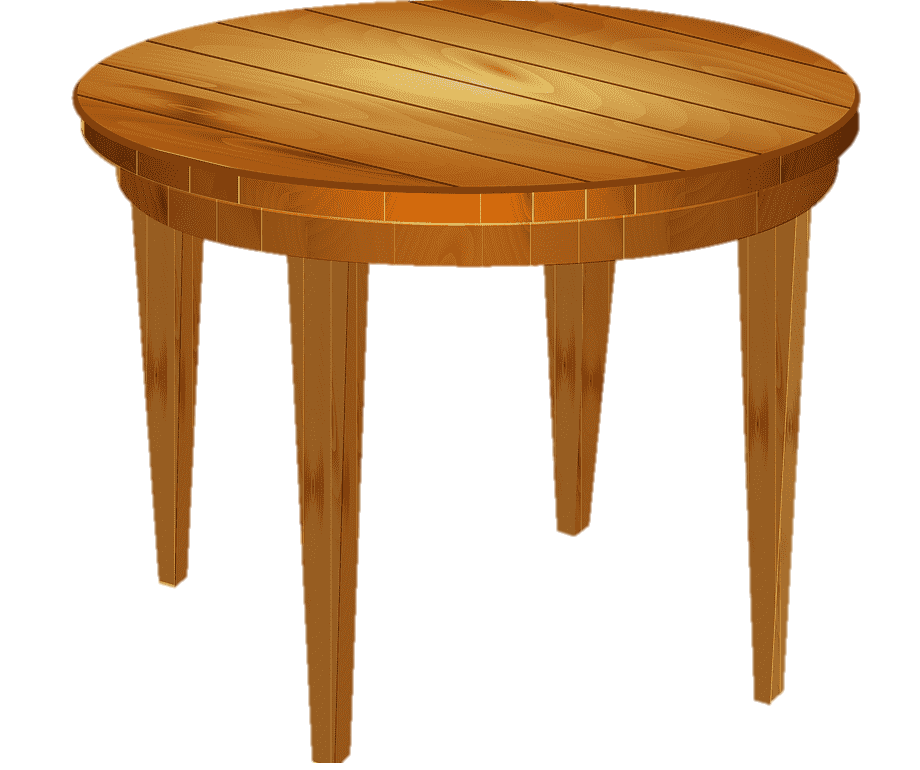 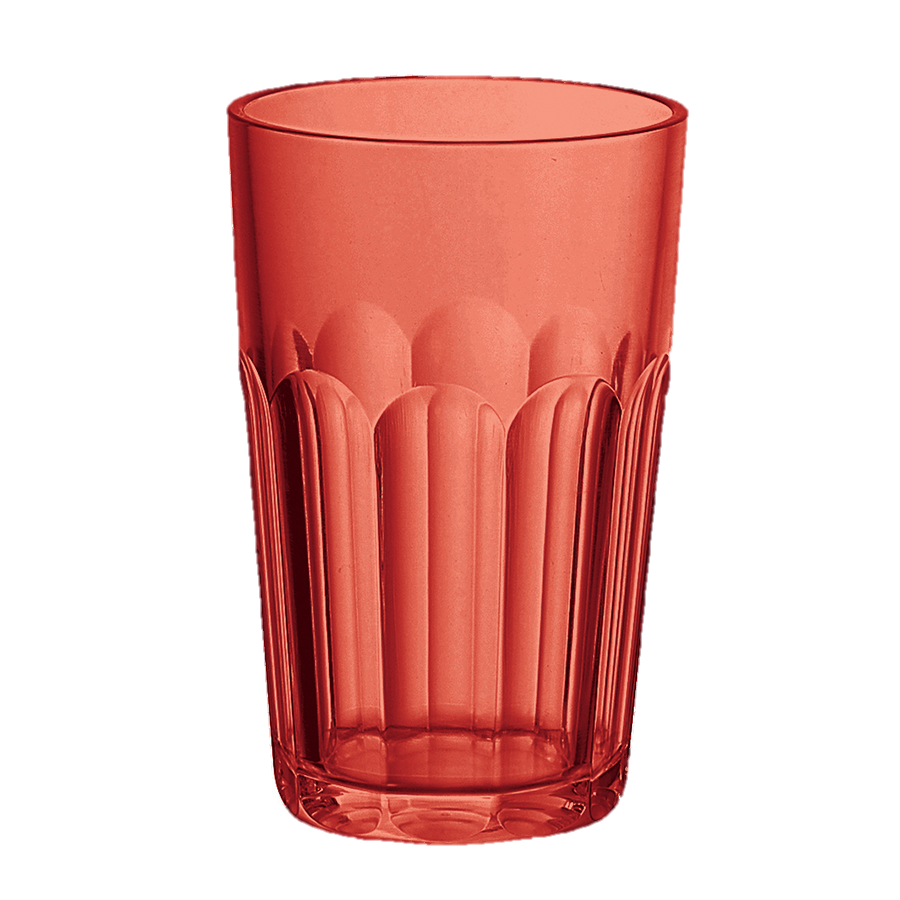 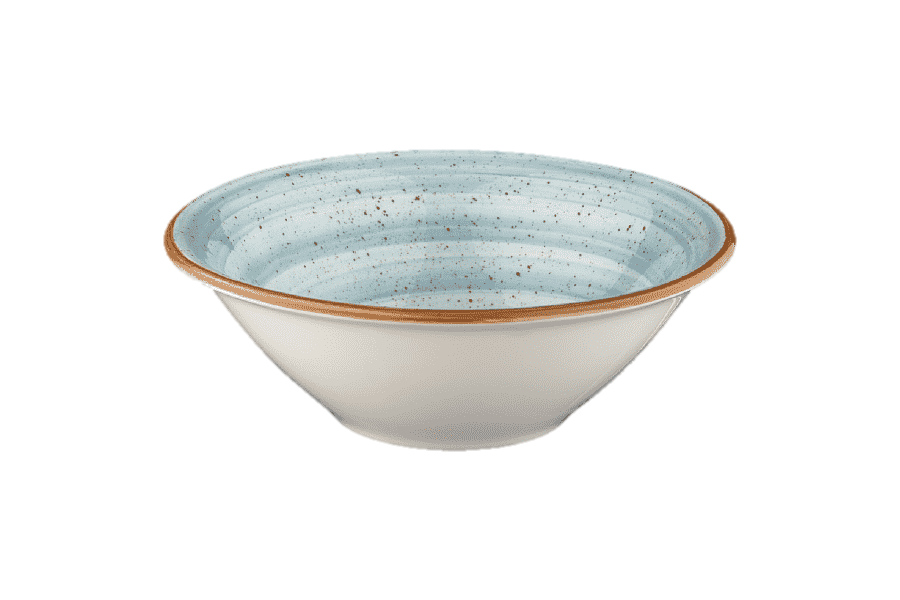 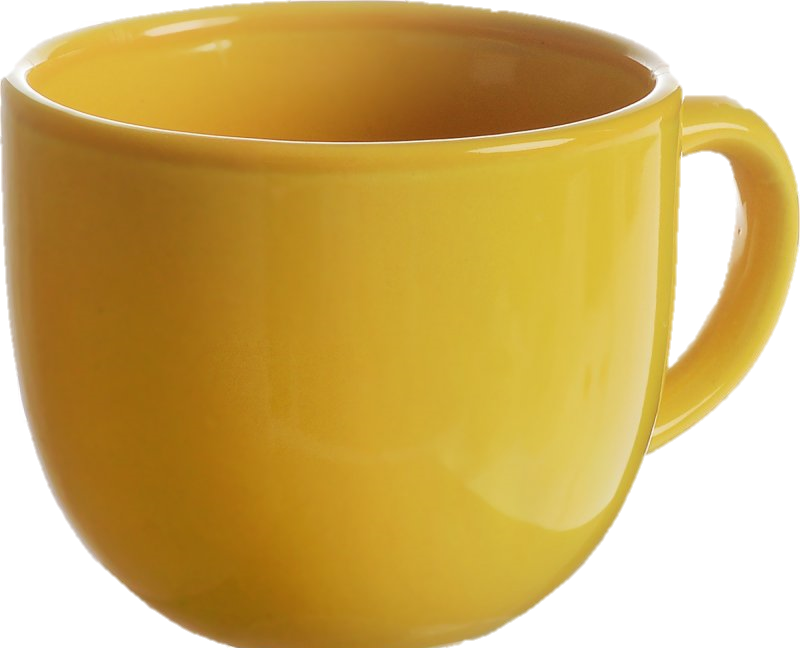 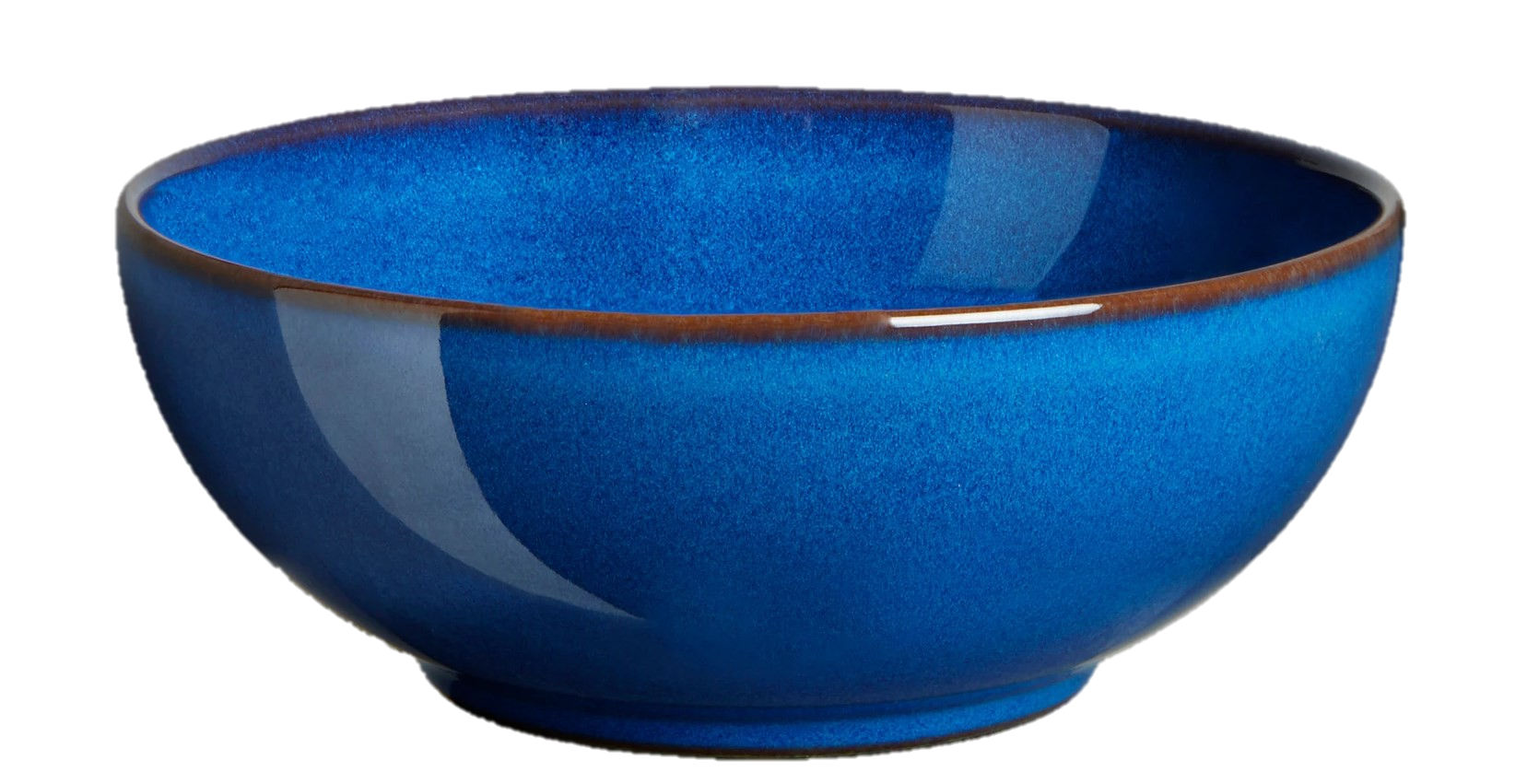 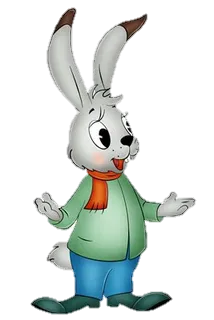 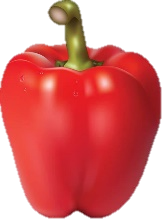 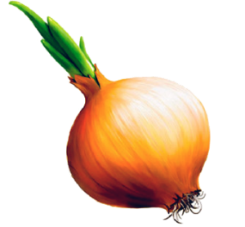 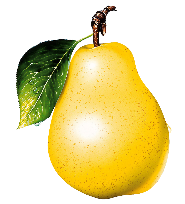 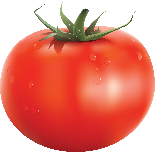 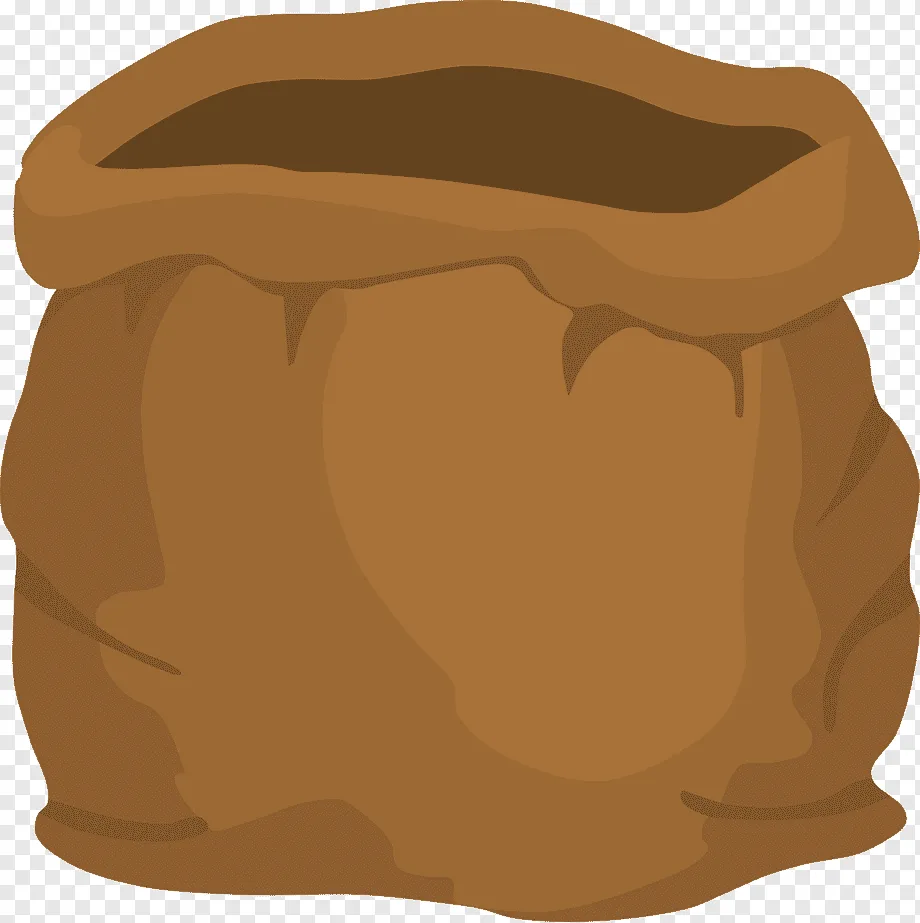 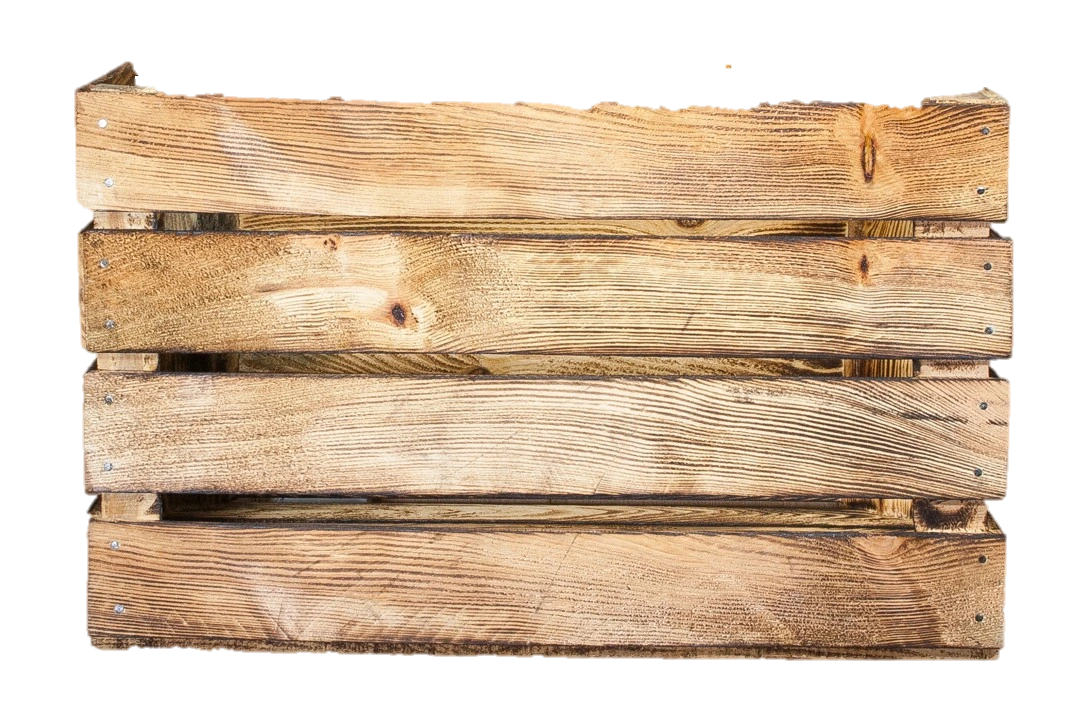 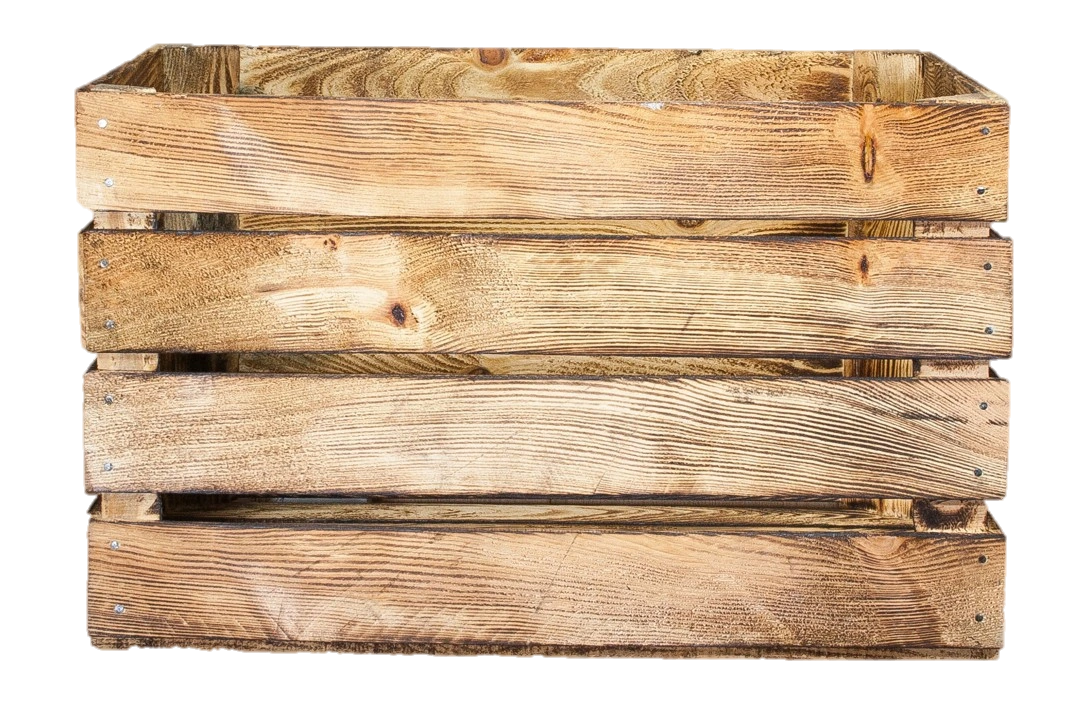 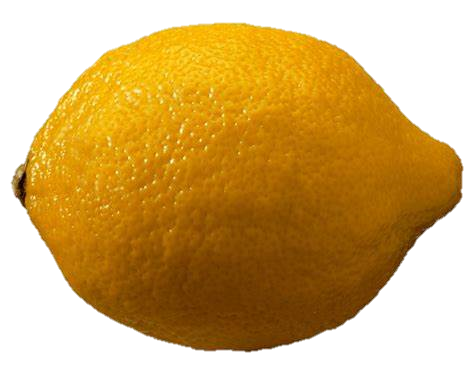 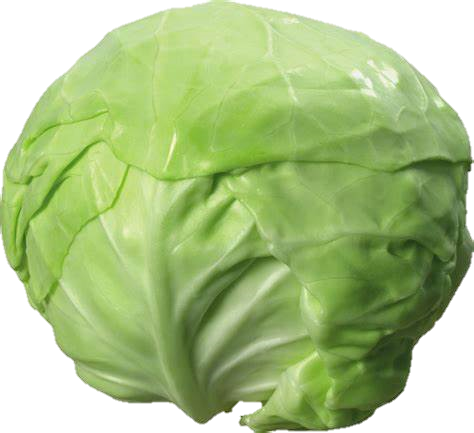 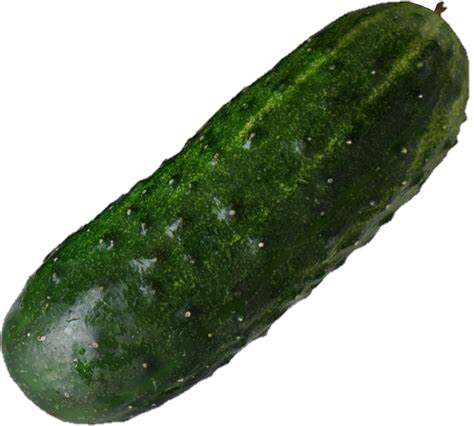 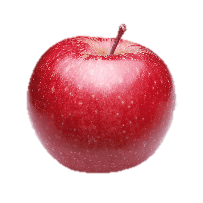 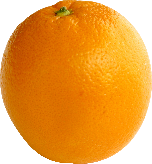 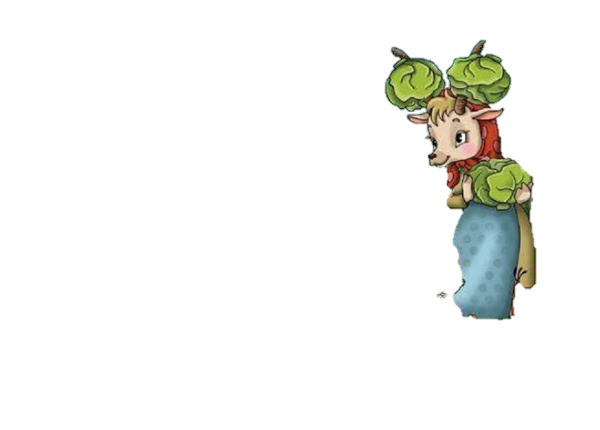 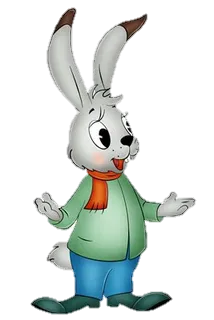 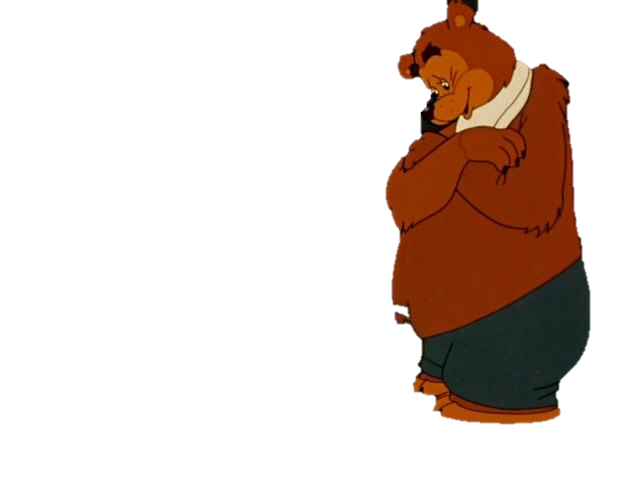 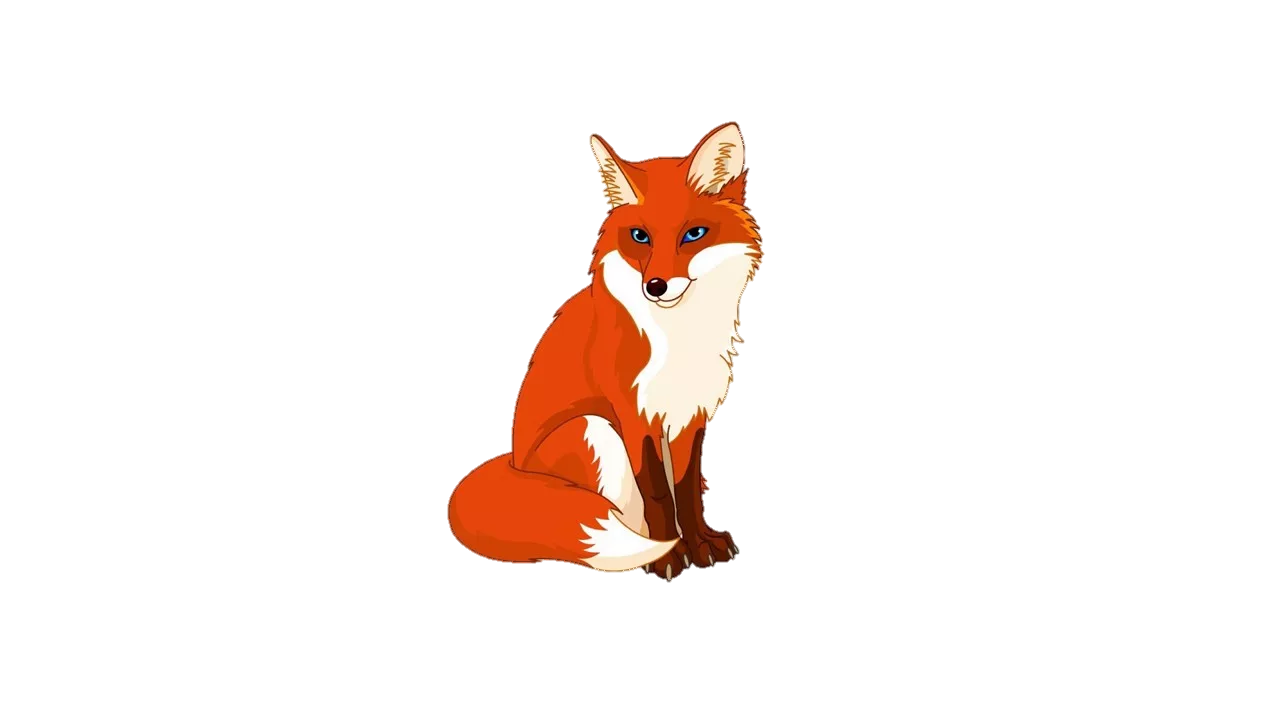 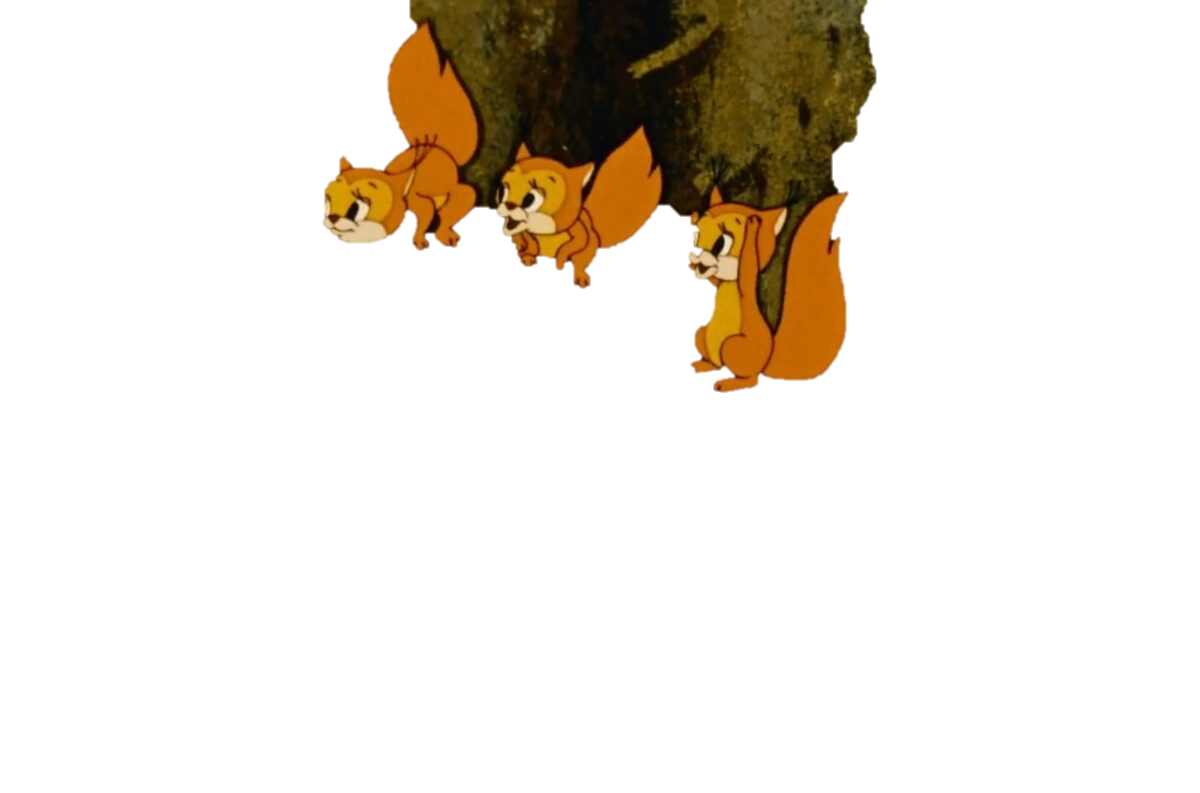 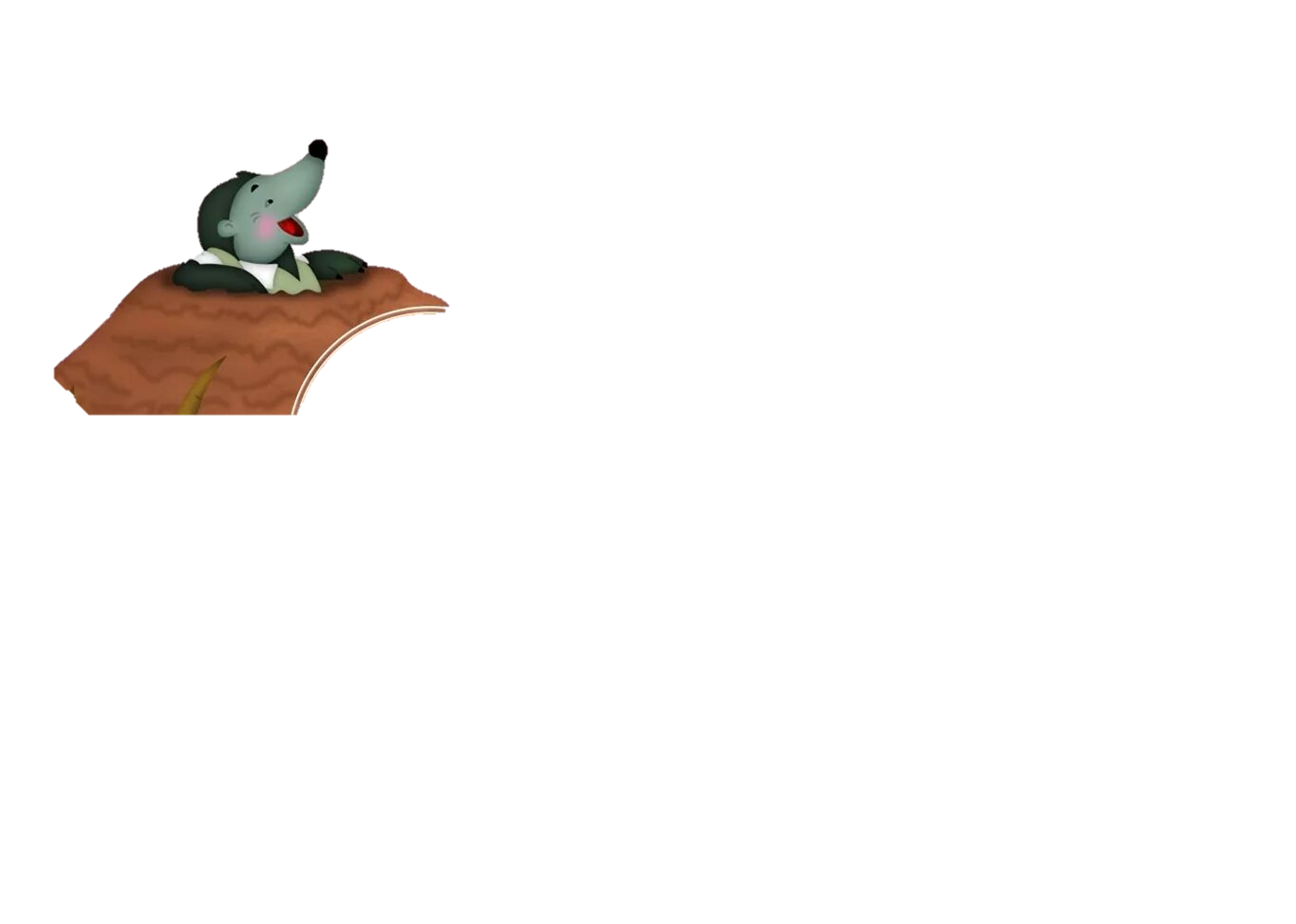 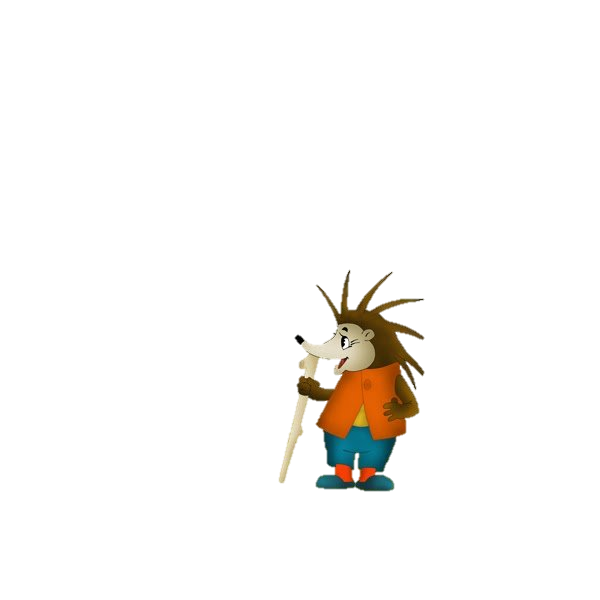 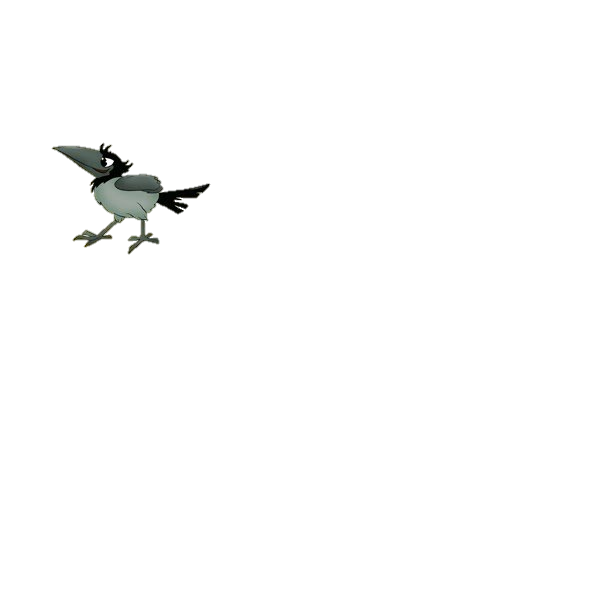 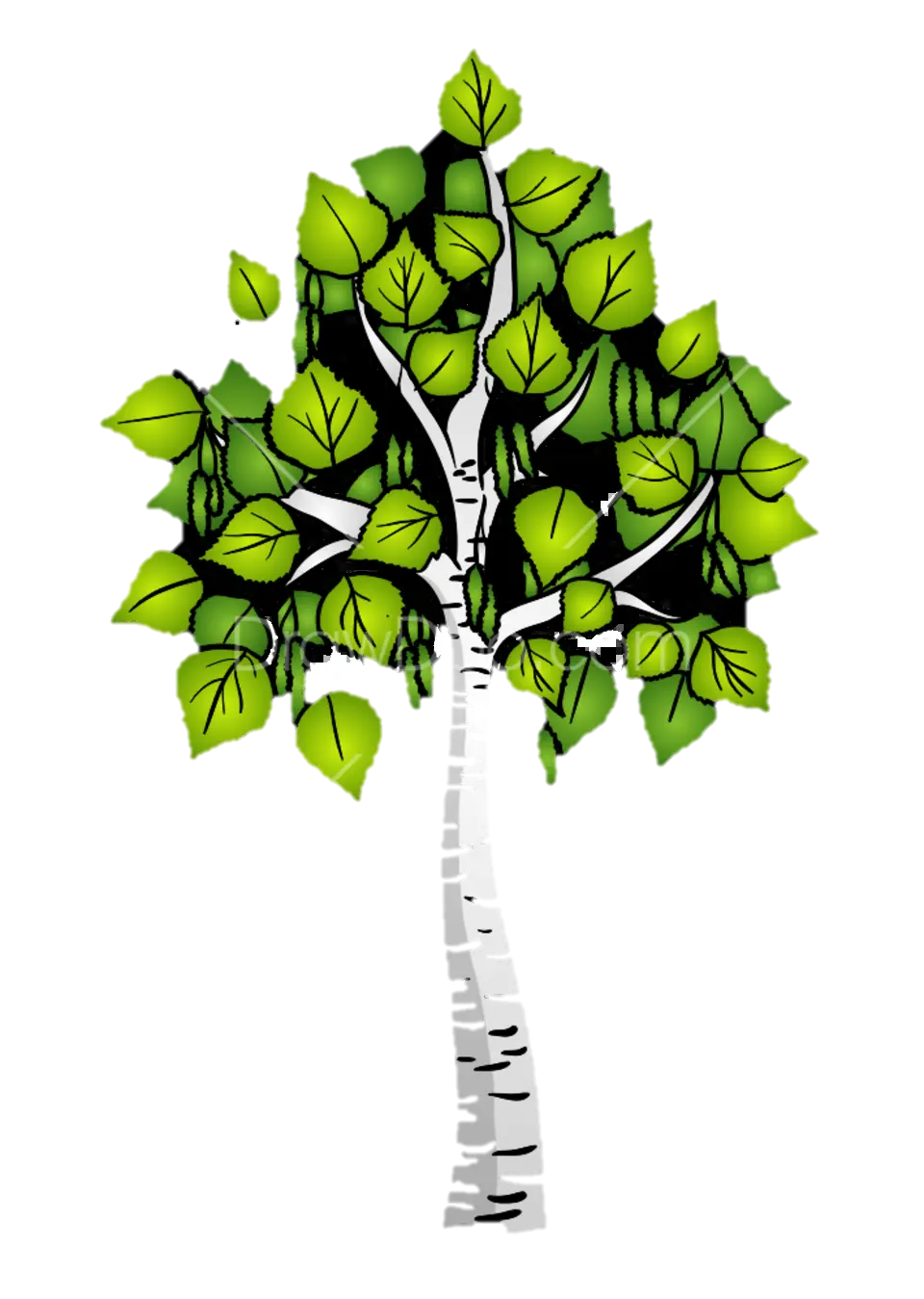 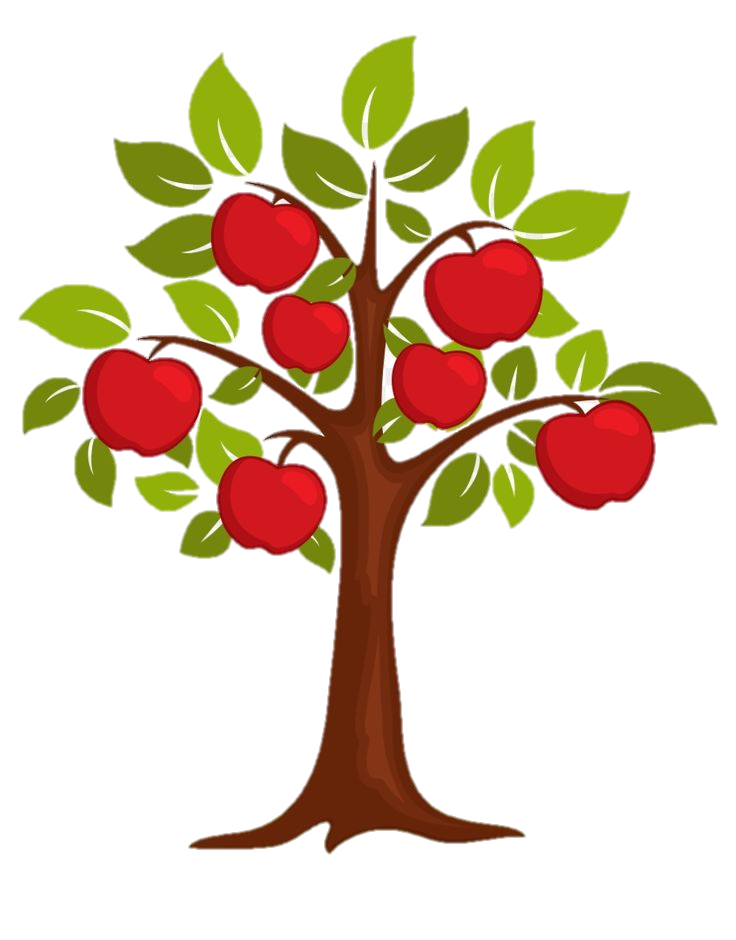 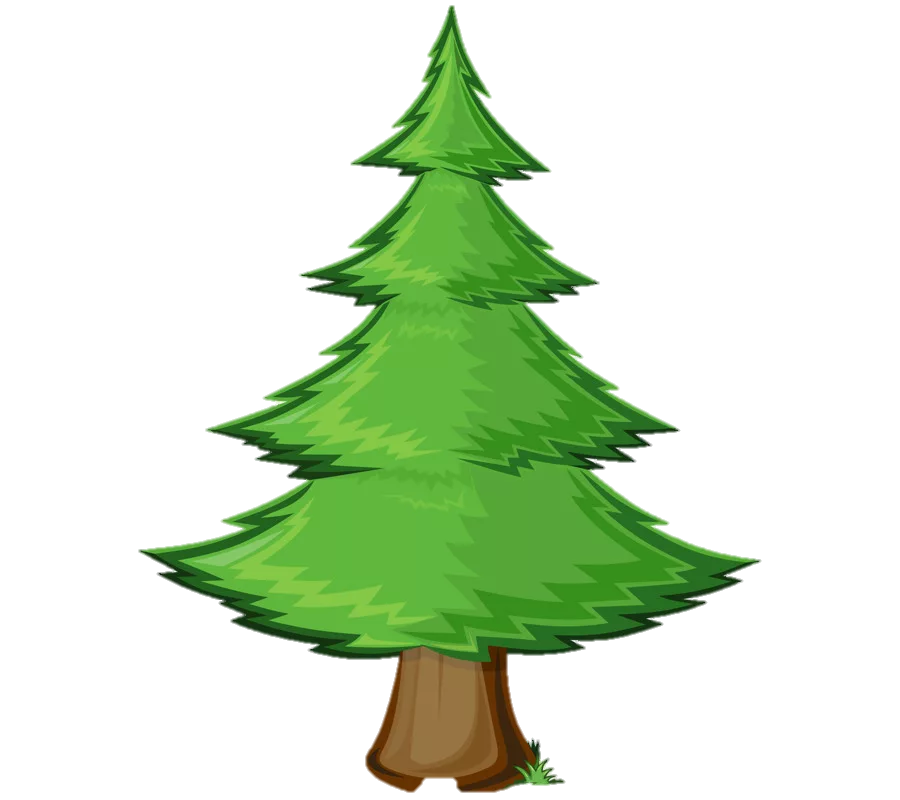 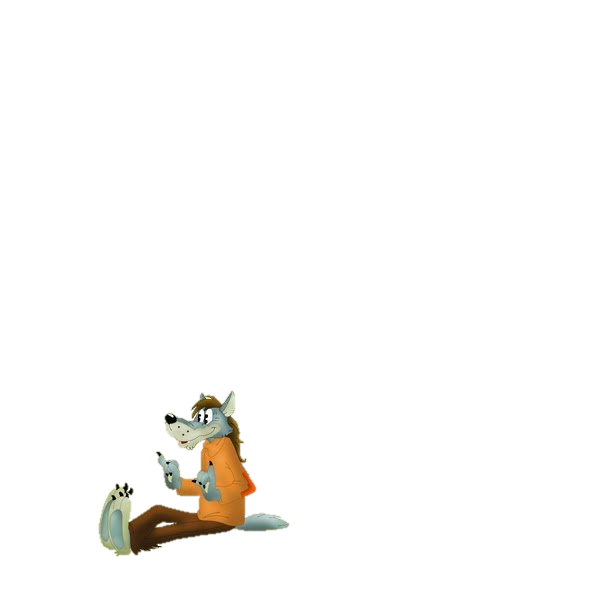 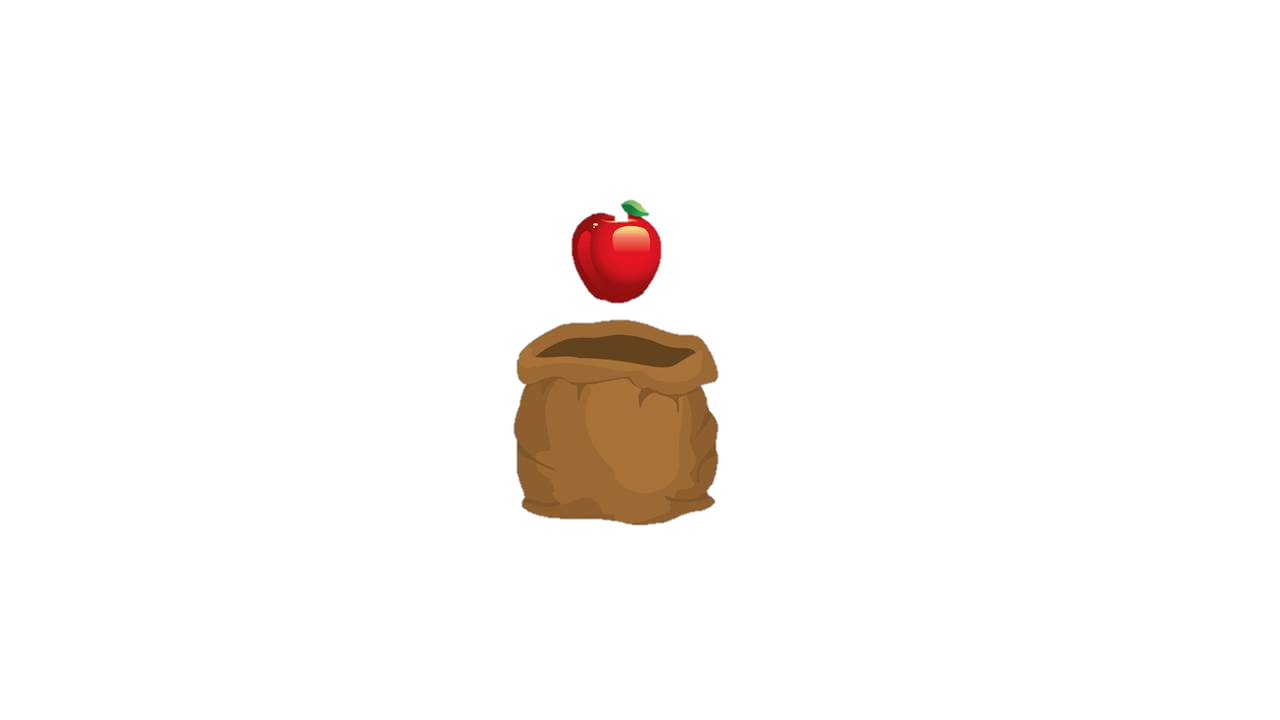 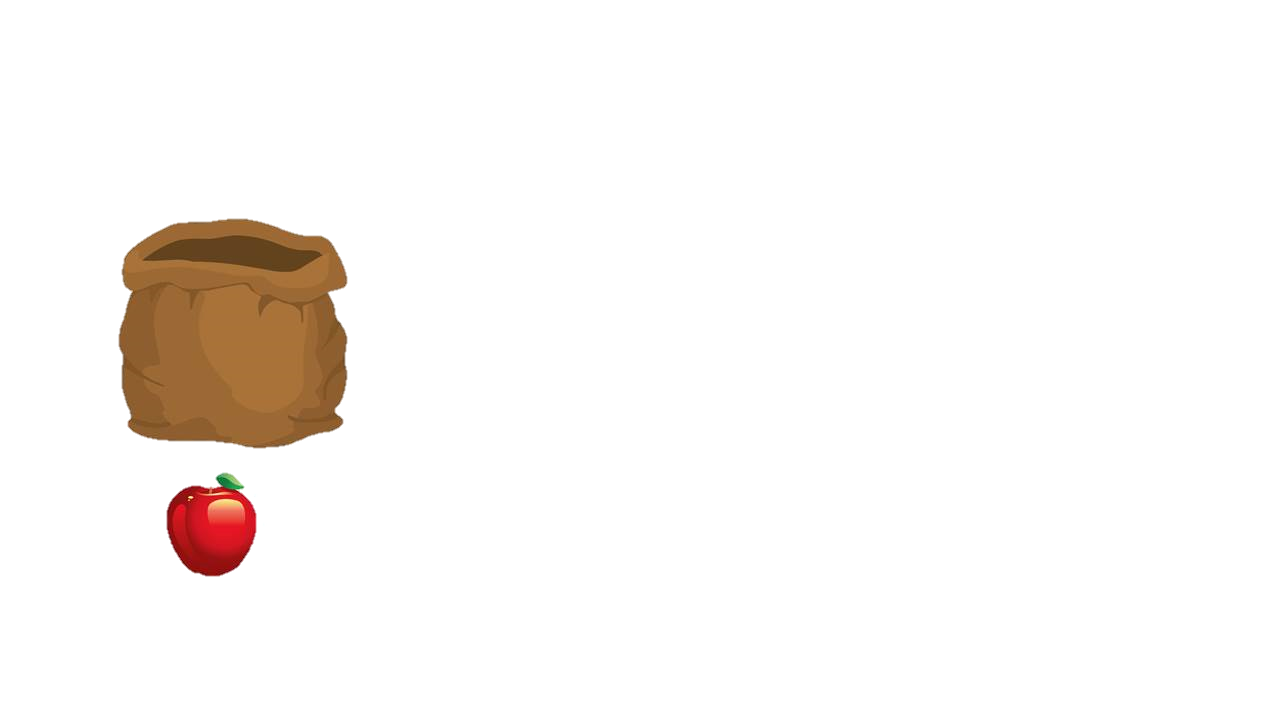 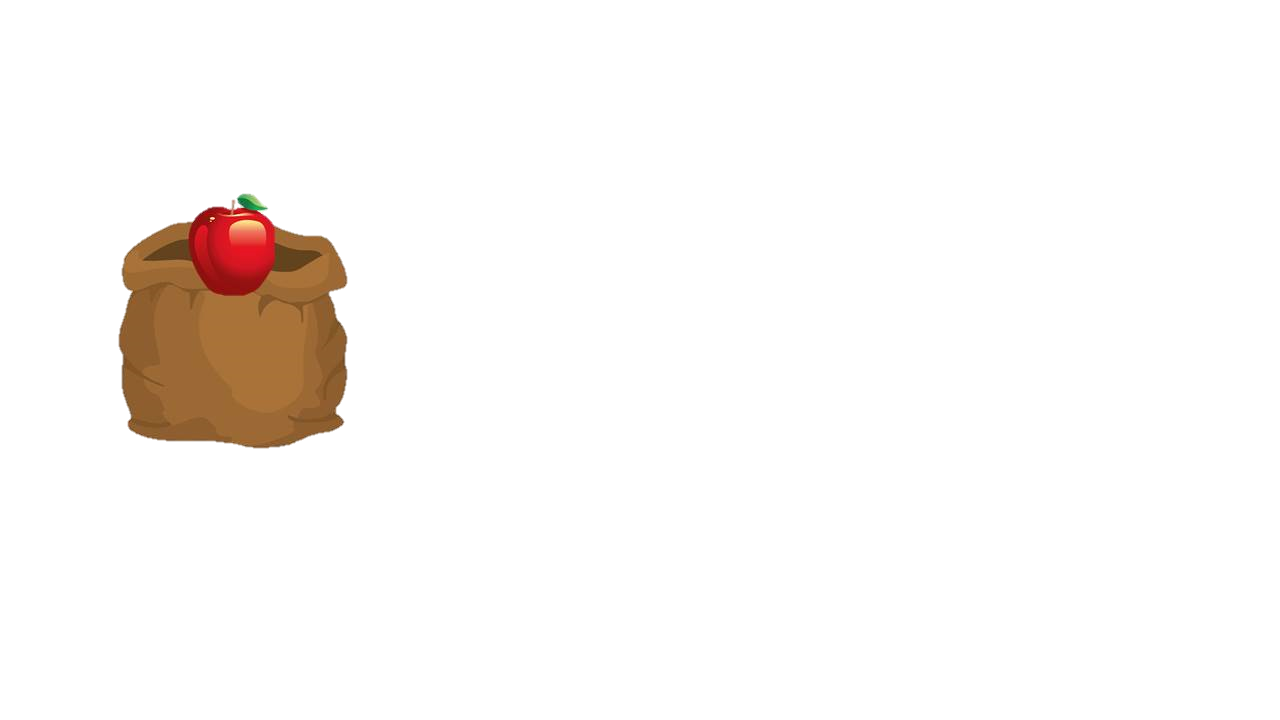 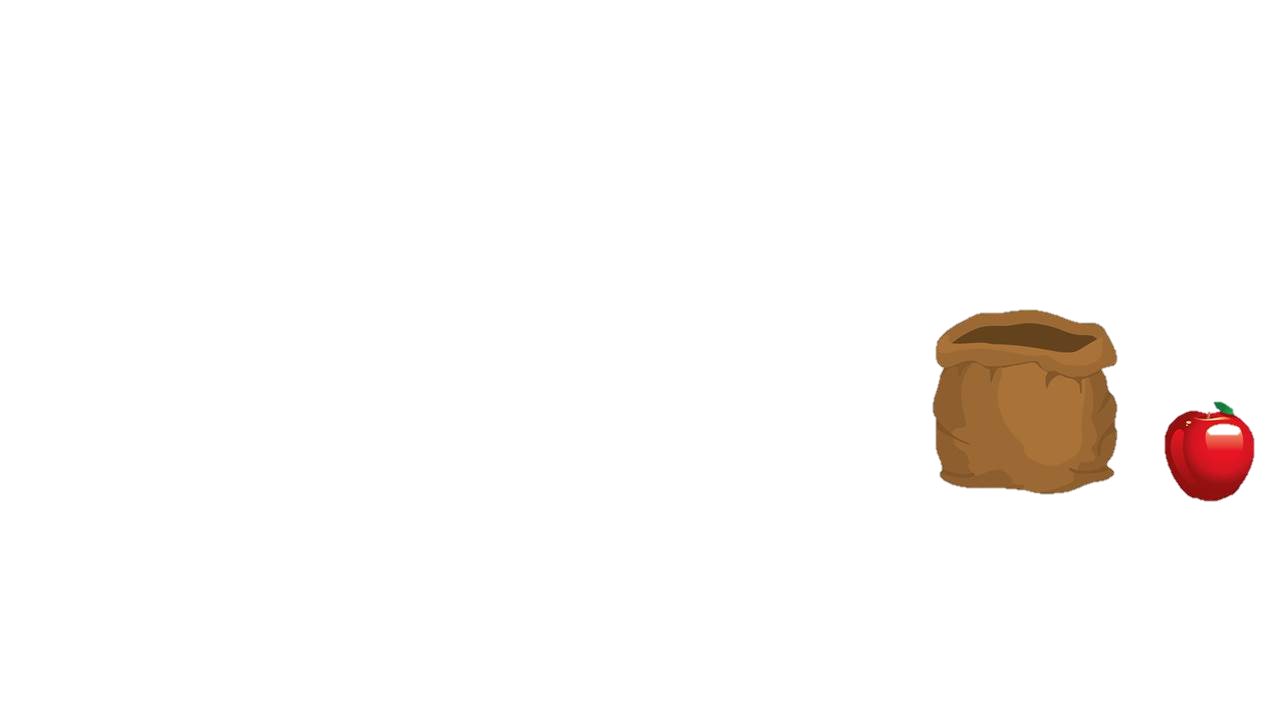 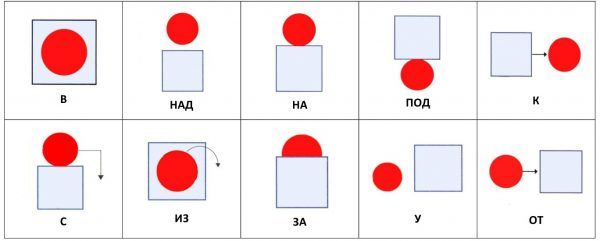 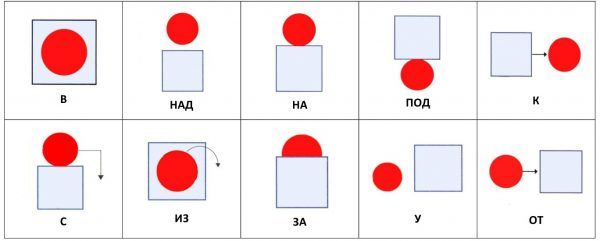 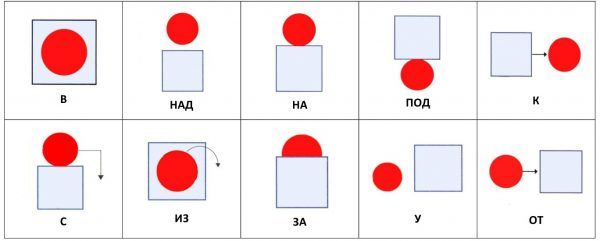 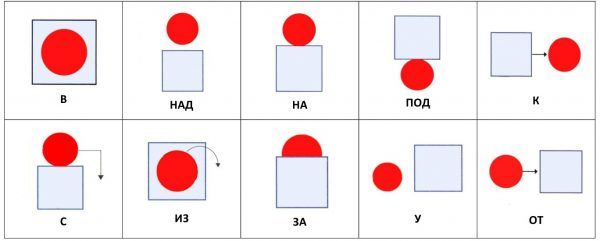 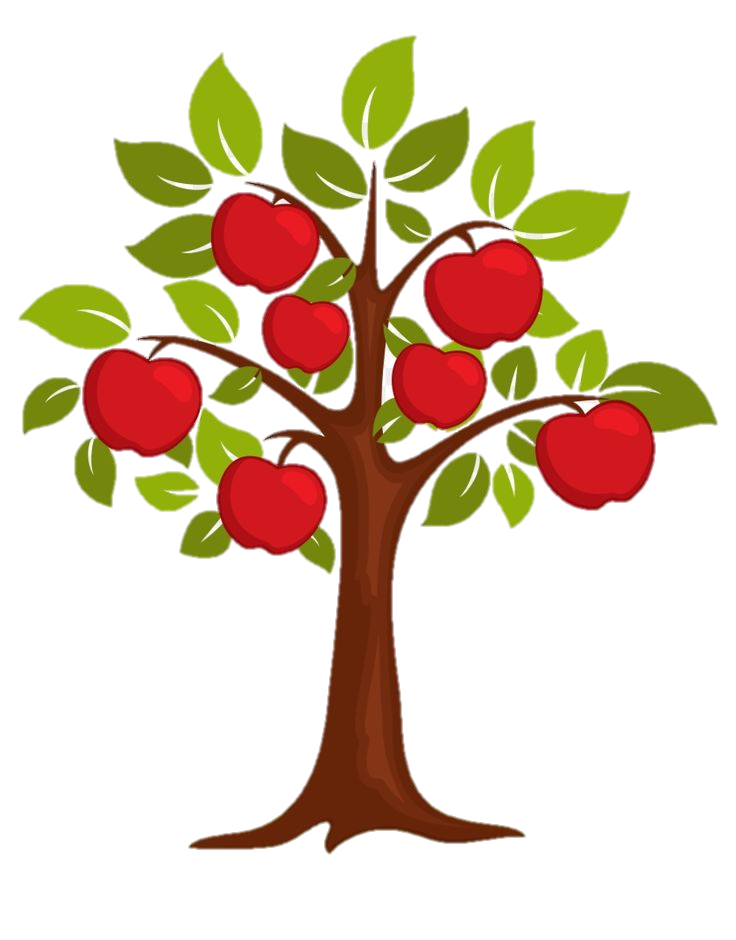 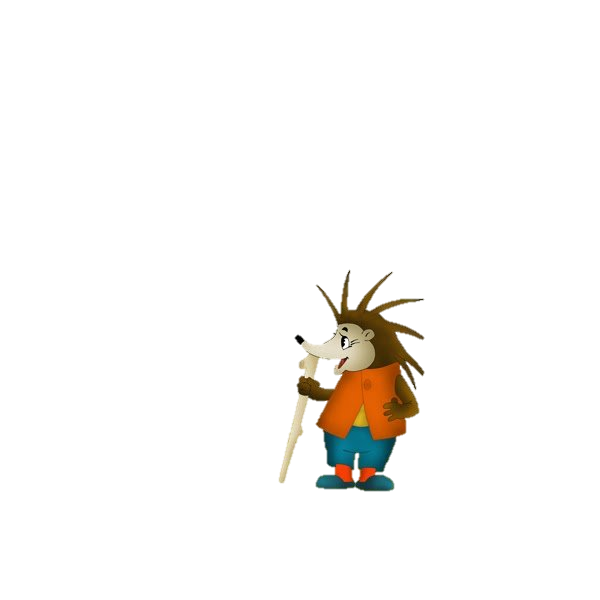 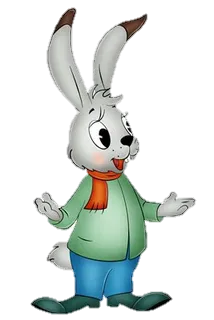 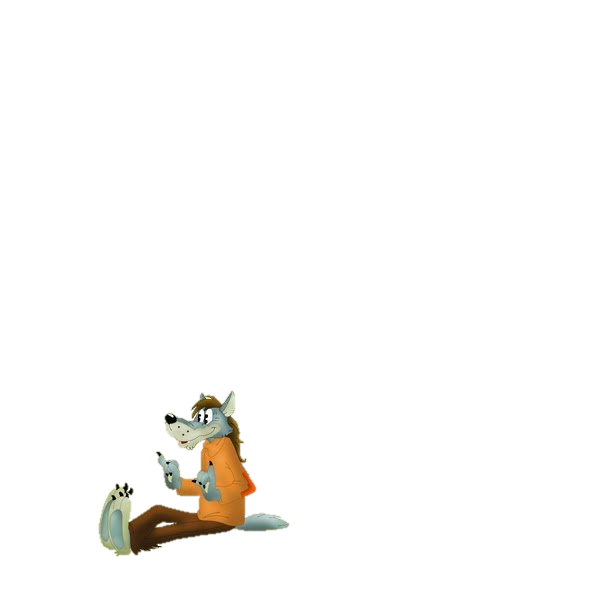 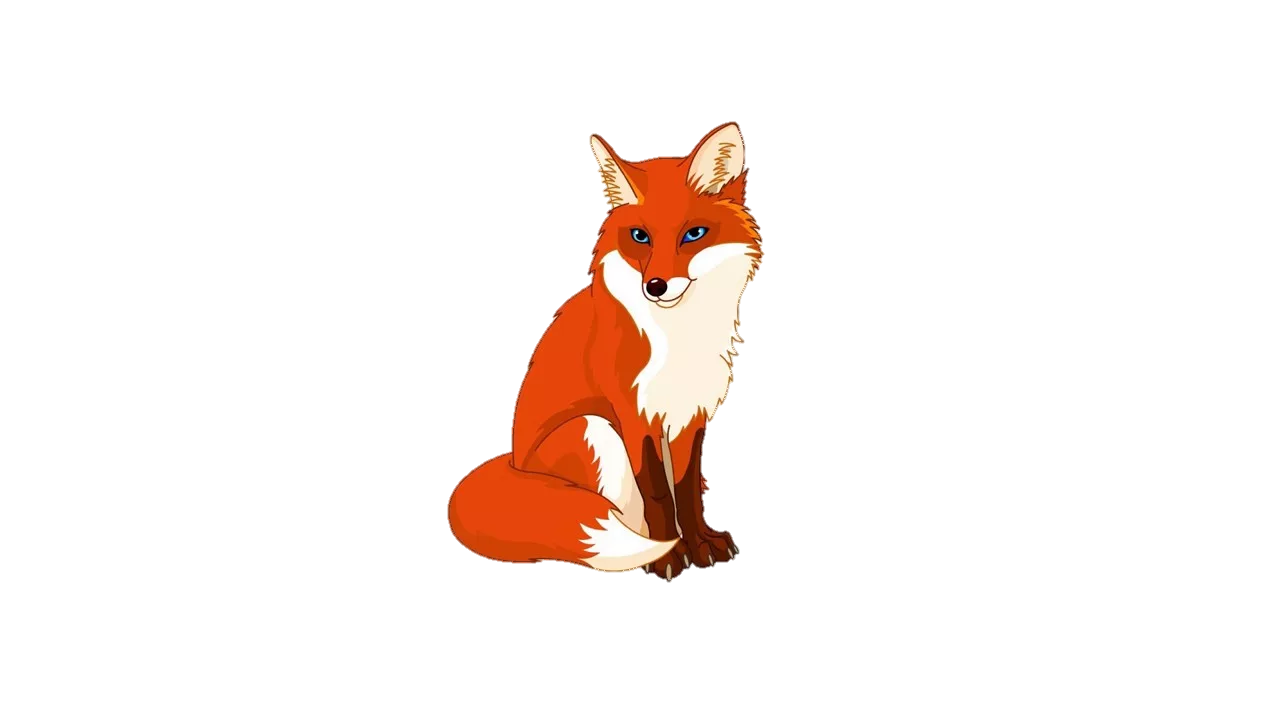 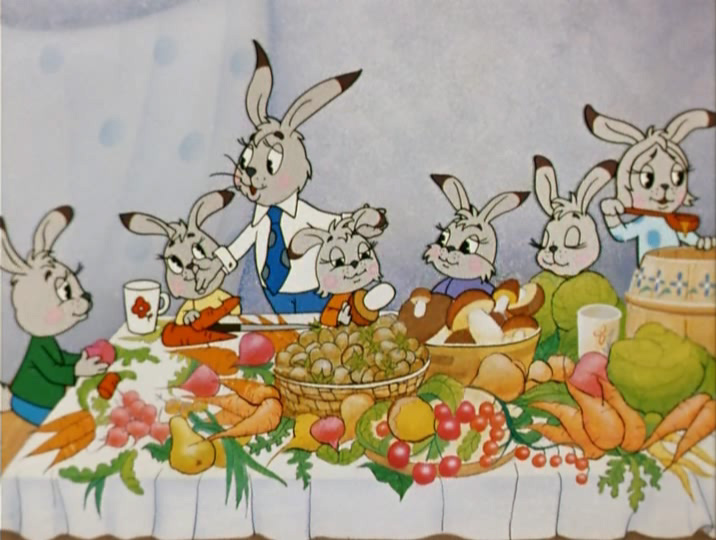